UNIDAD TECNICO PEDAGOGICO 2020 –APRENDIENDO EN LINEA MINERAL 
CORREO INSTITUCIONAL DOCENTE: daniela.aguilera@colegio-mineralelteniente.cl
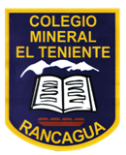 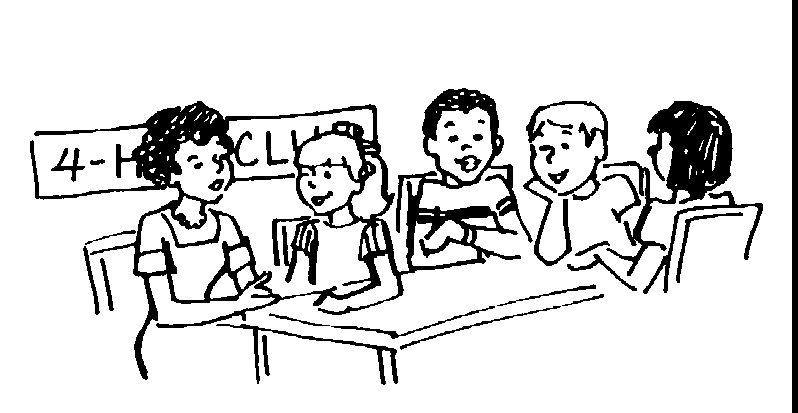 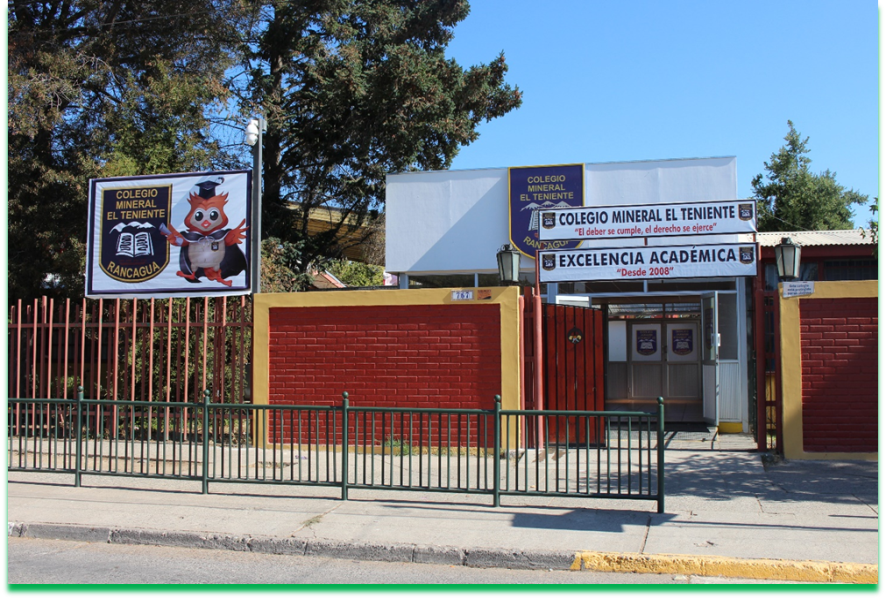 Música 4° Básico A-B-C 
CLASE N° 9
Profesora: Daniela Aguilera G.
Objetivo: cantar al unísono “pin pon” y reconocer manifestaciones relevante presentes en la tradición oral y popular.
RECOMENDACIÓN PARA GUÍA 9
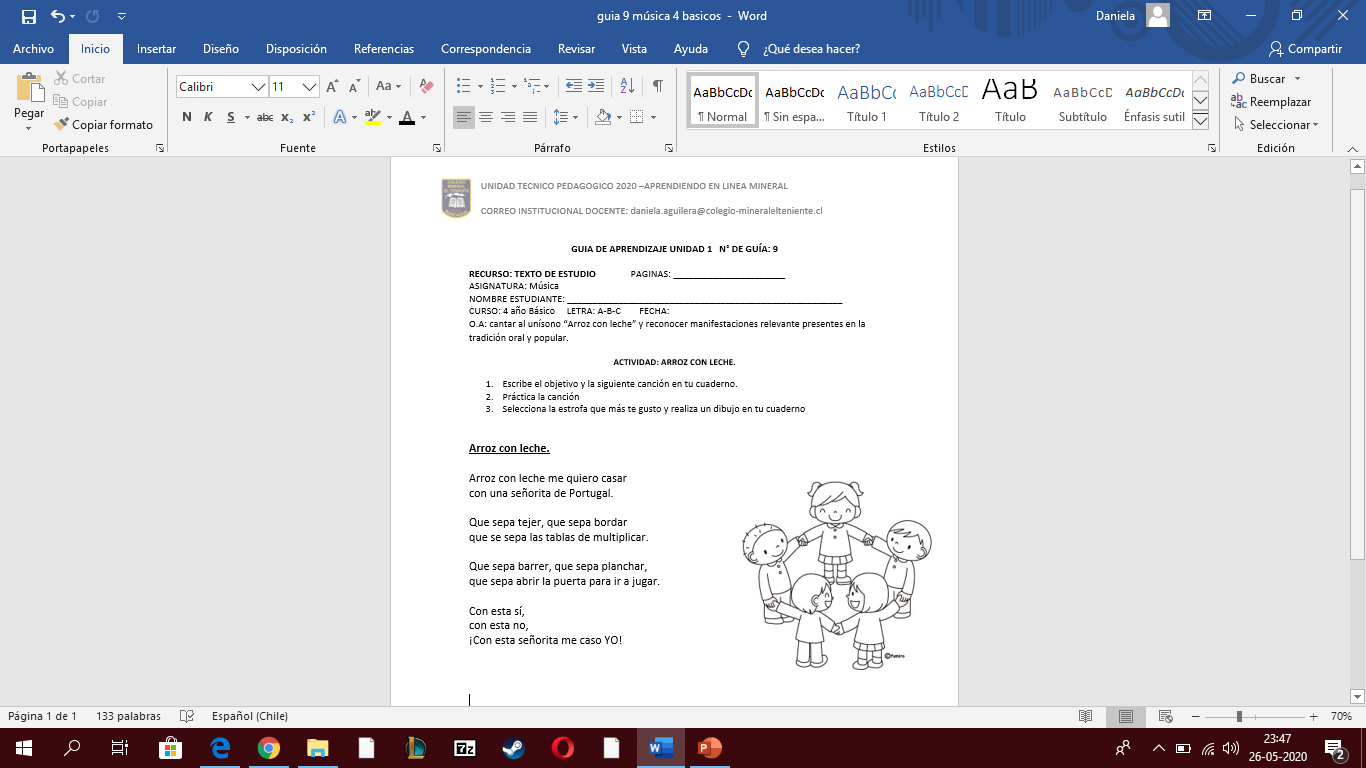 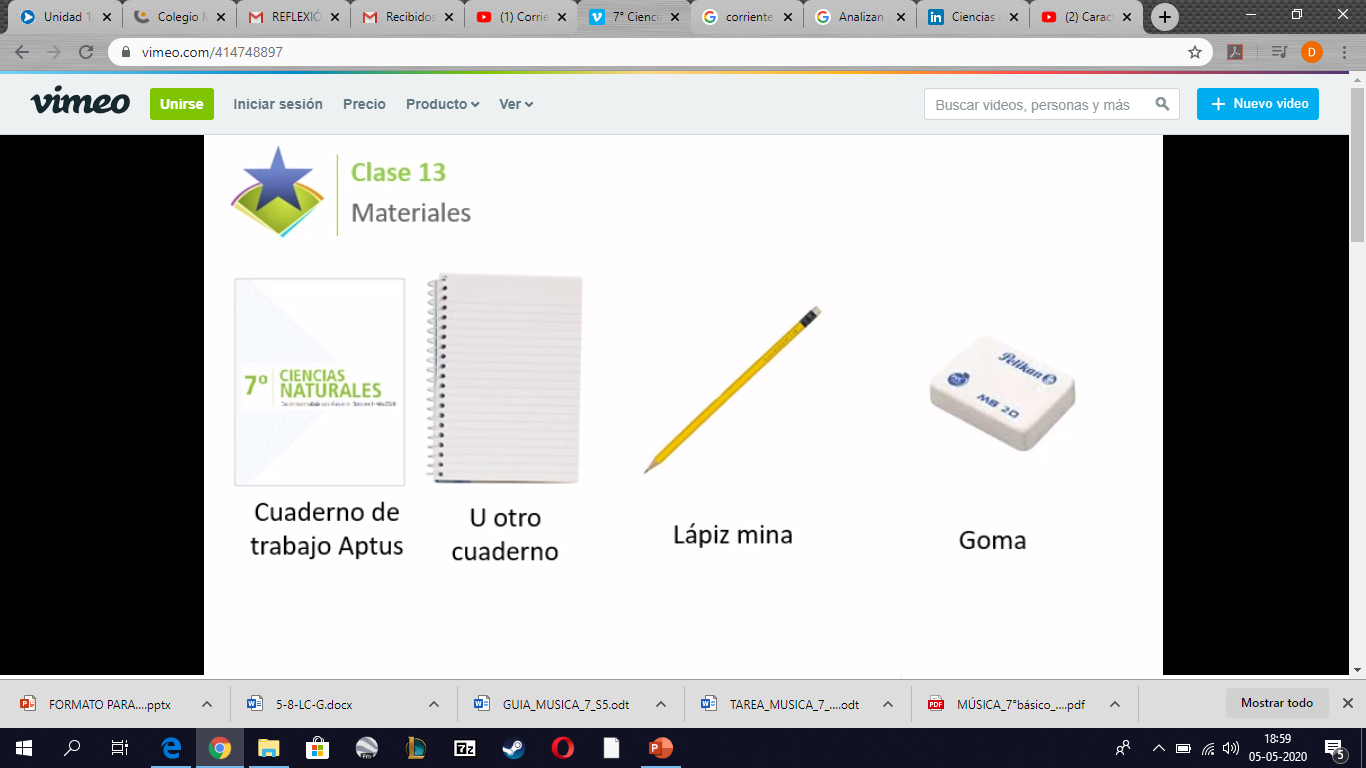 cuaderno de música               lápiz                                     goma                                       Guía n° 9
Haz clic sobre el enlace y podrás escuchar y cantar la canción arroz con leche.
https://www.youtube.com/watch?v=-QLLboEyOs4

Si no logras ingresar a través del enlace, ingresa a YouTube y busca la canción arroz con leche.